4th Current Business Issues 
in African Countries
2023
Business Students Attitudes Towards Business Ethics: Empirical Evidence from Nigeria
John O. Okpara, Ph.D.
Professor of Management 
Department of Management   
Zeigler College of Business 
Commonwealth University of Pennsylvania
Bloomsburg, PA 17814, USA
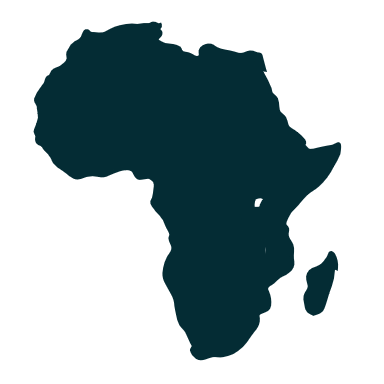 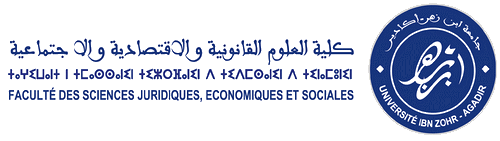 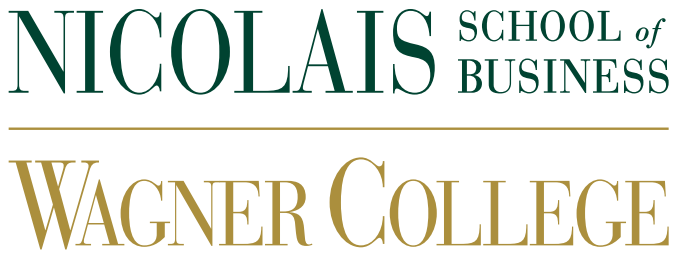 April 27 – 28, 2023                 WWW.CBIAC.NET
TABLE OF CONTENTS
Introduction
Literature 
Method 
Sample and data collection 
Results 
Discussion 
Conclusions
Limitations
Introduction
Interest in business ethics has increased markedly over the past few years due to considerable adverse publicity surrounding reports of unethical business practices by corporate managers.
Introduction
The number of improprieties appears to be on the increase and this has seemingly resulted in a plethora of studies on the topic of business ethics.

Educational institutions are not exempt from these ethical problems and evidence of academic dishonesty abounds.
Introduction
The critical role of business ethics in the governance of corporations has been strengthened by the expansion of transnational and multinational corporations influence on the global society (Choe & Lau, 2010).
Introduction
Furthermore, business ethics is also very important because research has showed that the cost of business operation in a corrupted setting is much higher than in an environment with high integrity (Phau & Kea, 2007).
Introduction
Several studies on perspectives of attitudes towards business students business ethics have been carried out. Many of these studies have been conducted in the West and other regions of the world. 
However, very little, research on this topic have been conducted in sub-Saharan Africa particularly in Nigeria 
Most sub-Saharan African countries  including Nigeria are corrupt and have ethical issues
Introduction
Businesses have a great impact on social and economic developments. 
Both researchers and practitioners have regarded business ethics as an extremely important matter and the subject of business ethics and ethical leadership and managerial practices has been and will be one of the most important topics to research.
Introduction
The Corruption Perception Index (CPI) for 2022 shows Nigeria as among the more corrupt nations in the world with a ranking of 150 among 180 countries surveyed. 
This situation raises concerns about members of the society and especially about the business communities.
Introduction
This paper aims to examine whether the tendency to corruption is also prevalent amongst business students, the future leaders and executives of business organizations.
Introduction
The study on their perception today can give an overview of the future condition of the business world and these students also have an interest in a firm as they are one of the stakeholders who will run organizations of the future (Albaum & Peterson, 2006).
Introduction
The paper is structured as follows: section one presents an introduction while section two presents an overview of the related literature. 
Section three outlines the methodology, while section four presents an analysis of the data and research results.
Concluding remarks and discussion of the results are addressed in section five.
LITERATURE REVIEW
In the last few decades, many corporate scandals, as well as economic and financial crises, have attracted public interest in the managerial responsibilities of the society. 
Ethics has had a major influence in the strategic decision-making of modern businesses.
LITERATURE REVIEW
Business ethics are subjective judgments by individual with respect to sets of thoughts that form several business philosophies (Preble and Reichel, 1988).
Related literature
Related literature
Related literature
Hypotheses
It is evident that a limited number of empirical studies have been undertaken on to assess the students’ perception towards business ethics. This suggests the need for additional empirical testing. Hence, this study is undertaken to examine following hypotheses:

Hypothesis 1 They will be significant differences in the attitudes toward business students ethics  in Nigeria.
Hypothesis 2 They will  be significant differences in the attitudes toward business students  ethics due to gender.
Hypothesis 3 They will be significant differences in the attitudes toward business ethics due to the universities.
METHODOLOGY
Sample 
This study examines the attitudes of business students from six public and private universities in South Eastern Nigeria to predict their attitudes towards business ethics. 
Using a convenience sampling technique, 120 undergraduate students (enrolled in accounting, finance, management, marketing, or one of the general business disciplines).
 The sample included 80 male (67%) and 40 female (33%) respondents with an average age of 21 years old.
In terms of type institutions, 55 or 45.80% were enrolled in public universities and 65(54.20%) were enrolled in private universities.
Map of Nigeria showing the 36 states and Federal Capital Territory (FCT), Abuja.
METHODOLOGY
Measures
A 30-item ATBEQ scale (Neumann and Reichel, 1987 as cited in Sims, 2006) was used to gather student attitudes towards business ethics. This scale was  originally developed by Neumann and Reichel. 
The ATBEQ is scored on a five-point scale ranging from1 strongly disagree to 5 strongly agree. 
ATBEQ has been widely used in past cross-national business ethics studies (Phau and Kea, 2006). 
In this study, participants were asked to give their opinions regarding attitudes towards business ethics. 
The subjects are required to answer all 30 questions and they were asked to score the level of agreement to each of the questions.
METHODOLOGY
Procedure
The ATBEQ was distributed among the students during the class as well as during the meeting in the library. 
Most of the questionnaires were collected during the class after getting permission from the respective lecturers. 
A cover letter was included explaining the intent of the study.
Respondents were also informed that their participation is voluntary and will be used only for academic purposes. 
All the questionnaires were collected by research assistants
Results
The collected data was analyzed using statistical software package SPSS 20.Various statistical analyses, such as means, standard deviation, and t-test were also used
The results showed a high coefficient of Cronbach's alpha (0.710) that indicates a high reliability of the ATBEQ.
Tables 1 shows demographic and personal characteristics of students that participated in this paper.
Table 1. Demographic and personal characteristics 
of the surveyed students
Results
Descriptive statistics for each of the 30 items collected from the respondents are displayed in Table 2. 
Hypothesis one proposed that there would be significant differences in reported attitudes toward business students ethics in Nigeria. 
The results of the means test of the students show that there is no significant differences between the students on the 30 item of ATBEQ questionnaire.
Given that there were no significant differences in reported attitudes towards business ethics for the 30 ATBEQ items, hypothesis one is not accepted.
Table 2
Nigerian students’ attitudes towards business ethics: Descriptive statistics
TABLE 2 (Continued)
Results
Hypothesis two proposed that there would be significant differences in reported attitudes toward business ethics between male and female respondents in Nigeria. 
The results of the t-tests of two means indicate that, on average,  respondents reported the same levels of agreement for items 3, 22, 23, 24, 27, and 30 and on items 1, 6, 9, 10, 11, 16, 20, 25, and 28 the same level of agreement was reported.
Given that there were significant differences in reported attitudes towards business ethics for of the 30 ATBEQ items, hypothesis two is rejected. 
Thus, it is concluded that reported attitudes toward business ethics between male and female respondents in the sample are not significantly different.
Table 3:   T-tests for ATBEQ. Male and female respondents
Results
Hypothesis three proposed that there would be significant differences in reported attitudes toward business ethics between respondents in public and private universities 
The results of the t-tests of two means indicate that, on average, private university respondents reported the same levels of agreement for items 2, 5, 7, 8, 17, 22, 24, 27, and 30 and the same level of  agreement for items 11, 13, 15, 18, 21, and 28. 
Given that there were no significant differences in reported attitudes towards business ethics for 15 of the 30 ATBEQ items, hypothesis three is rejected. 
Thus, it is concluded that reported attitudes toward business ethics between respondents in private universities and public universities do not differ.
DISCUSSION, CONCLUSION, AND IMPLICATIONS
Businesses have a great impact on social and economic developments. 
Both the researchers and practitioners have regarded business ethics as an extremely important matter and the subject of business ethics and ethical leadership and managerial practices has been and will be one of the most important topics to research. 
In addition, ethics has a major influence in strategic decision-making of modern business.
DISCUSSION, CONCLUSION, AND IMPLICATIONS
In the last few decades many corporate scandals, as well as the economic and financial crises, have attracted public interest in the managerial responsibilities of the society. 
In this scenario, business students are at the center of attention to bring about positive changes, they are citizens, customers, and future managers of organizations and can affect corporate decisions more than other employees. 
Therefore, top business schools have introduced business ethics in various courses
DISCUSSION, CONCLUSION, AND IMPLICATIONS
Business ethics has a significant role in fostering ethical decision-making in students as they prepare to enter the workforce. 
Social responsibility of business and the impact of business on society have also proved immensely important during the last decade. 
Also, the ethical problems are similar with the ongoing situation in Nigeria. Recent socio-political situation could be also taken into consideration while studying ethical business attitudes.
DISCUSSION, CONCLUSION, AND IMPLICATIONS
It would be interesting for a future research to investigate the factors that have a negative impact on students’ attitudes toward business ethics in order to create a more moral and healthier economy in the future. 
Also, students need to adopt ethics standard in order to make responsible and moral decision as future leaders. 
Therefore, this information can be useful to the university management to prepare students to be aware that they need to make business decisions that are morally correct and ethical.
DISCUSSION, CONCLUSION, AND IMPLICATIONS
This is the first time that a comprehensive study, of this size and type, has been conducted at universities in Nigeria. 
However, the findings should be considered in the light of their limitations and should be viewed as largely exploratory. First of all, they refer to a sample selection, i.e. university business students.
DISCUSSION, CONCLUSION, AND IMPLICATIONS
This limited sampling frame may affect the generalization of findings. 
This paper suggests a number of opportunities for future researches.
 Future research samples should be extended by including other population groups such as students from other faculties not only business economics, managers or other employees due to the absence of managerial experience in the student population.
DISCUSSION, CONCLUSION, AND IMPLICATIONS
Future studies could also use a comparative study to determine differences or similarities in attitudes towards business ethics between other countries or universities (state and private). 
It would also be useful to include some other factors that could contribute to better identifying and understanding attitudes towards business ethics such as work experience, religion, etc.
DISCUSSION, CONCLUSION, AND IMPLICATIONS
Finally, business ethics is a form of professional ethics that examines ethical principles and moral or ethical problems that arise in a business environment. 
From this prospective business students who are future leaders, entrepreneurs, managers, and employees can play a vital role in the development of a better society. 
Therefore, it is necessary to take into consideration the importance of this issue, because university students need to develop better awareness towards business ethics because they are the future managers and leaders in the business world
References
Adhikary, B.K., & Mitra, R.K. (2015). Perceptions of ethics in Business: A study of business students in Bangladesh. Journal of Business Theory and Practice, 3(2), 252-265.
Alam, K. (1995). Attitudes towards business ethics of business students in Malaysia. Journal of Business Ethics, 14(4), 309-313.
Al-Shaik, F., Elian, M., & Tahat, L. (2013). Business students’ attitudes towards business ethics: Evidence from Kuwait. International Journal of Education Research, 8(1), 59-75.
Amberla, T., Wang, L., Juslin, H., Panwar, R., Hansen, E. & Anderson, R. (2010).  Students’ perceptions of forest industries business ethics-A comparative analysis of Finland and the USA. Electronic Journal of Business Ethics and Organization Studies, 15(1), 44-54.
Bageac, D., Furrer, O., & Reynaud E. (2011). Management students’ attitudes toward business ethics: A comparison between France and Romania. Journal of Business Ethics, 98(3), 391–406.
Carroll, A. (1991). The pyramid of corporate social responsibility: Toward the moral management of organizational stakeholders. Business Horizons, 29(4), 22-27.
Cortina, J.M. (1993). What is coefficient alpha? An examination of theory and applications. Journal of Applied Psychology, 78(1), 98-106.
Fatoki, O., & Marembo, M. (2012). An investigation into the attitudes toward business ethics by university students in South Africa. African Journal of Business Management, 6(18), 5865-5871.
References
Grünbaum, L. (1997). Attitudes of future managers towards business ethics: A comparison of Finnish and American business students. Journal of Business Ethics, 16(4), 451–463.
Haloub, R., Samawi, J., Refai, D., & Beddewela, E. (2016). Attitudes toward business ethics in different contexts: a cross cultural comparison between professionals in Jordan and UK. In: 19th International Symposium on Ethics, Business and Society, 4th 5th July 2016, Barcelona, Spain
Ho, Y. & Lin, C. (2006).  Can business ethics be taught. The Journal of Human Resource and Adult Learning, 7(1), 33-38.
Hussain, M., Hussain, B., Rahman, M., & Khalil, Z. (2012) Perception of business students toward the study of social business. Journal of Business and Economics, 3(3), 212-221.
Hutaibat, K. (2012). Interest in the management accounting profession: Accounting students’ perceptions in Jordanian universities. Asian Social Science, 8(3), 303-316
Izzo, G., & Ezzi, S. (2013). A study of business students’ attitudes in Saudi Arabia: Generation C, Islamic values, and Westernized educational video. Journal of Business & Financial Affairs, 2(2), 1-6.
Khalil, O., & Seleim, A. (2012). Attitudes towards information ethics: a view from Egypt. Journal of Information, Communication and Ethics in Society, 10(4), 240-261.
Khalizani, K., Omar, S., & Khalisanni, K. (2011). Graduate students’ perceptions on business ethics and capitalism: A study in Malaysian universities. International Journal of Education Administration and Policy Studies, 3(6), 85-93